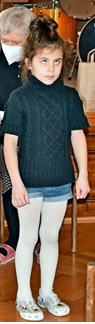 OFTALMOPEDIE
1. přednáška
„Neptej se, jakou má ten člověk chorobu. Ptej se spíš, jaký člověk tu chorobu má.“
Připisováno Williamu Oslerovi (Sacks, 2009)
definice oboru
„Oftalmopedie se jako disciplína speciální pedagogiky zabývá speciálněpedagogickou podporou osob se zrakovým postižením.“ (Röderová, 2015, s. 13)
tyflopedie + oftalmopedie

okulopedie
optopedie
oftalmologická defektologie
tyflopedagogika
speciální tyflopedická pedagogika
Special Education for Visually Impaired
Blindenpädagogik/Sehbehindertenpädagogik 
Speciální pedagogika osob se zrakovým postižením
https://www.kutztown.edu/academics/colleges-and-departments/education/departments/special-education/programs/bachelor-of-science-in-special-education-visual-impairment.html
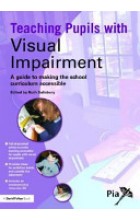 CÍL OBORU
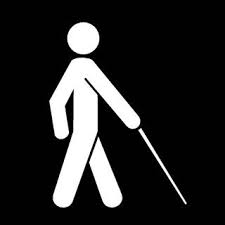 maximální socializace

podmínky
zásady
metody
organizační formy
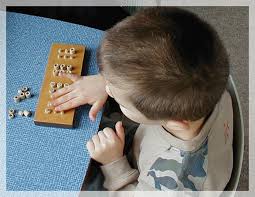 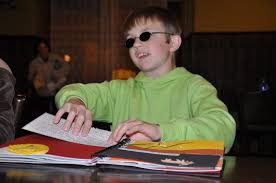 dílčí disciplíny
podle věku:
SPeP osob se zrakovým postižením v raném věku
SPeP osob se zrakovým postižením v předškolním věku
SPeP osob se zrakovým postižením ve školním věku
SPeP osob se zrakovým postižením v  období dospělosti (andragogika)
SPeP osob se zrakovým postižením v období stáří (gerontopedagogika).







podle zaměření vědního oboru
základy SPOZP
didaktika SPOZP
historiografie SPOZP
metodologie SPOZP
srovnávací SPOZP

podle stupně a rozsahu zrakového postižení
SPeP nevidomých, 
SPeP slabozrakých, 
SPeP později osleplých, 
SPeP multihandicapovaných
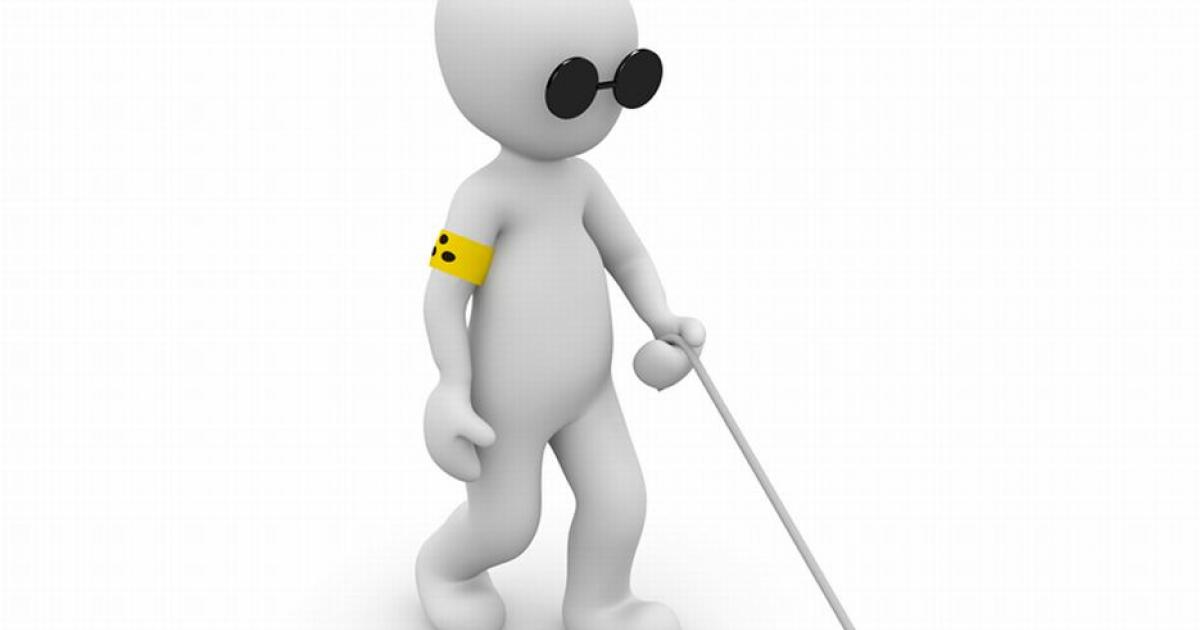 Postavení v systému věd
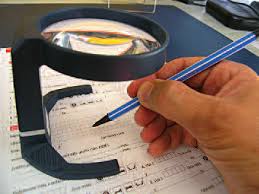 přírodovědné, zvláště medicínské obory 
společenskovědní 
právo
technické obory související s vývojem pomůcek
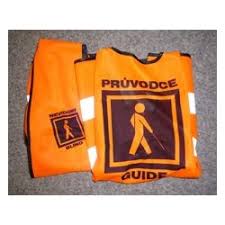 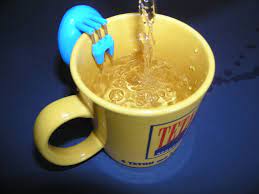 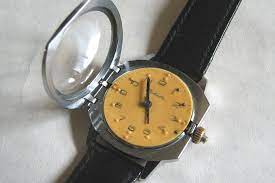 DOPAD ZRAKOVÉHO POSTIŽENÍ
poznávání světa (80 % informací zrakem)
manipulace s objekty (učení nápodobou)
určování prostorových vztahů a pohyb v prostoru (předpokladem je využití dálkových receptorů)
v oblasti socializace
sociální interakce a komunikace
každodenní činnosti a praktické dovednosti

hloubkové a prostorové vidění 
lokalizace
analýza a syntéza 
vizuomotorická koordinace (Finková, 2012)
POČET ve světě
WHO (14. 10. 2021): ve světě celkově 2.2 miliardy lidí se ZP, z toho 1 mil. prevence

Z hlediska typů zrakových vad: 
šedý zákal (94 milionů), 
neadresné refrakční vady (88,4 milionu), 
glaukom (7,7 milionu), 
zákal rohovky (4,2 milionu), 
diabetická retinopatie (3,9 milionu)
trachom (2 miliony). 
(Vision Loss Expert Group of the Global Burden of Disease Study. Causes of blindness and vision impairment in 2020 and trends over 30 years: evaluating the prevalence of avoidable blindness in relation to “VISION 2020: the Right to Sight”. Lancet Global Health 2020. doi.org/10.1016/S2214-109X(20)30489-7) https://www.who.int/news-room/fact-sheets/detail/blindness-and-visual-impairment
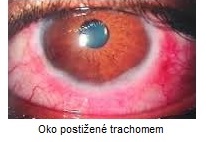 česká republika
Výběrové šetření osob se zdravotním postižením (2018) https://www.czso.cz/csu/czso/vyberove-setreni-osob-se-zdravotnim-postizenim-2018


https://edu.ceskatelevize.cz/video/1703-nevidomost
rodina
přijetí v rodině závisí na:
rodinných a komunitních zdrojích, 
aktuálních stresorech, 
finančních zdrojích, 
počtu dětí v rodině, 
komunikaci mezi členy rodiny, 
osobnostních vlastnostech všech členů rodiny, 
závažnosti či viditelnosti postižení
resilience rodiny
„resilient“ (ang.) : pružný, pevný, přizpůsobivý, elastický, odolný, houževnatý
nesprávně pojem „odolnost“ : blízko k resistenci, „osobnostní tvrdosti“ či nezdolnosti typu hardiness (Jaro Křivohlavý, 2009)
resilience obsahuje jak složku odolnosti, tak složku růstovou, potenciál pro rozvoj a změnu
rizikové i ochranné faktory
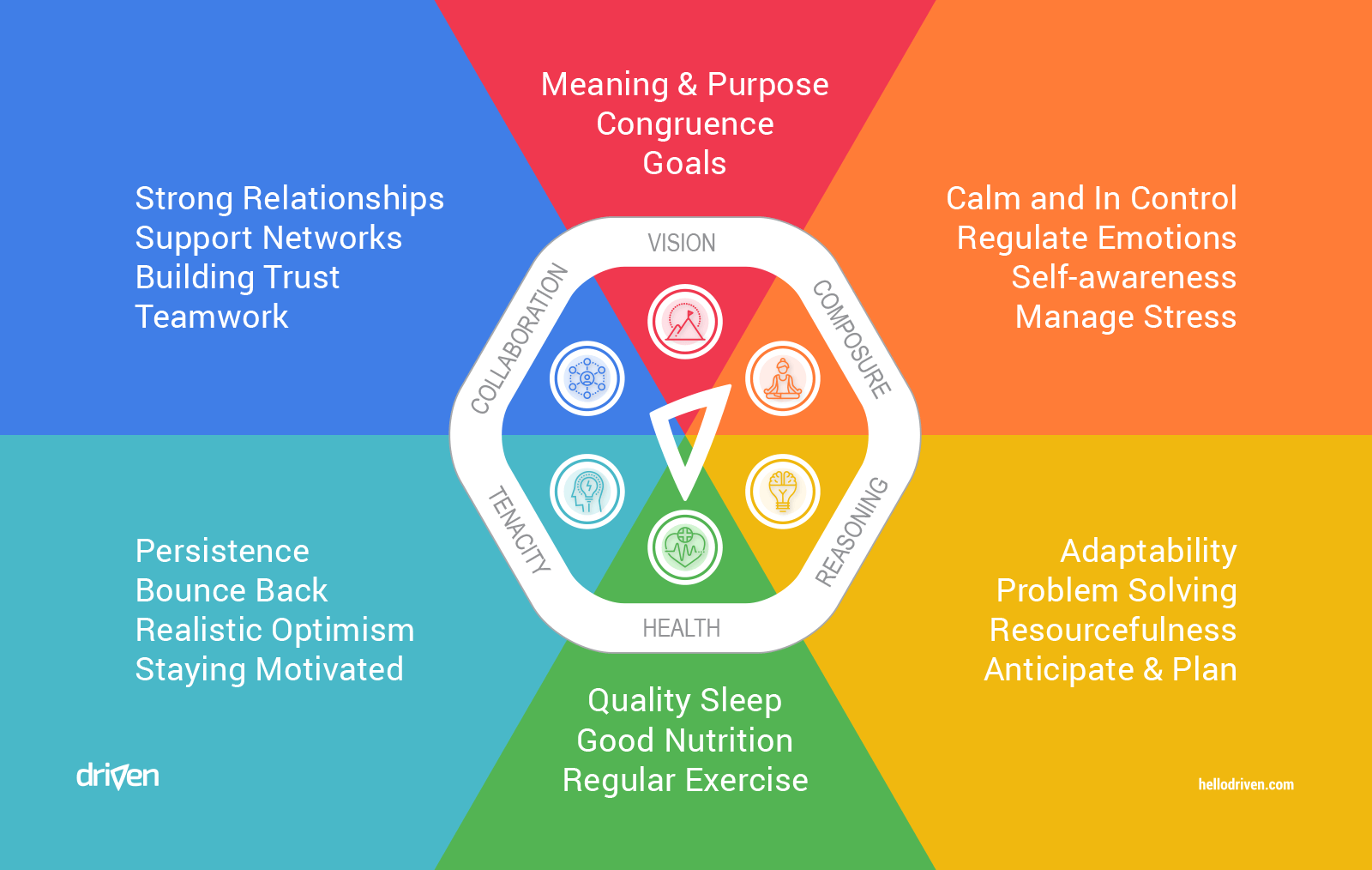 Rodinná resilience je proces, který chrání a obnovuje rodinné fungování a zahrnuje i pozitivní transformaci a růst (Slezáčková, Sobotková, 2017).
Fáze vyrovnávání se s postižením
fáze šoku
fáze popření
fáze hněvu, zlosti, smutku, obav
postupné přijetí reality
reorganizace
„To není fér, že to se stalo mé rodině..“
„To není možné, to nemůže být pravda..“
20
„Nikdo si nedovede představit, co to znamená, nikdo nemůže pomoci…“
„Naše dítě bylo určitě s někým vyměněno…“
„Chci vrátit čas a ještě nic nevědět…“
„Prosím, ať se stane zázrak a lékaři řeknou, že se spletli“
1. Stadium šoku
2. STADIUM POPŘENÍ
doba potřebná pro zmírnění šoku ze špatných zpráv 

popření faktů
popření zakončení
popření důsledků
popření pocitů
22
„My ten problém v pohodě zvládneme…“
Popření důsledků  


Popření pocitů
„Naše životy se nezmění“.
–
„Je nevidomý, to je všechno“.
Nemůžeme plakat nad rozlitým mlékem, musíme jít dál“.
3. STADIUM SMUTKU, OBAV, POCITŮ VINY, ZLOSTI
SMUTEK
přirozená, automatická reakce na zdrcující situaci.
OBAVY
Mobilizují energii potřebnou k dosažení změny.
VINA
projevuje se pocitem, že je člověk za postižení nějakým způsobem odpovědný
ZLOST
HOSTILITA, vztek na celý svět., ale i na sebe sama.
4. STADIUM ROVNOVÁHY
snižování úzkosti a deprese 

obranné postoje 
AKTIVNĚJŠÍ OBRANNÝ POSTOJ
vnější agresivita
nadměrná péče

PASIVNĚJŠÍ FORMY OBRANY
bagatelizace
racionalizace 
únik do fantazie 
substituce 
rezignace 
regrese 
izolace
5. stadium REORGANIZACE
hledají adekvátní formy pomoci
využívají odborných služeb
reorganizace fungování rodiny
rodina zaměřená na rodiče 
rodina orientovaná na děti
rodina orientovaná na domov
rodiny, které netíhnou k žádné z předchozích orientací.
KRIZOVÁ  OBDOBÍ
období počátku lokomoce
období nástupu do školy
puberta
dosažení dospělosti dítěte
Odchylky od adaptace
NADMĚRNÉ OCHRAŇOVÁNÍ – HYPERPROT
HYPERPROTEKTIVITA
rozmazlující výchova 
úzkostná výchova 
perfekcionistická výchova 
protekční výchova 

ODMÍTÁNÍ DÍTĚTE 
výchova zavrhující
výchova zanedbávající
Extrémní výchovné přístupy v rodinách s více dětmi
Koncentrace zájmu na dítě s postižením

Koncentrace pozornosti a zájmu na zdravé dítě